Balance de avances y desafíos del Estado Peruano en la implementación de la Convención Interamericana para prevenir, sancionar y erradicar la violencia contra las mujeres.
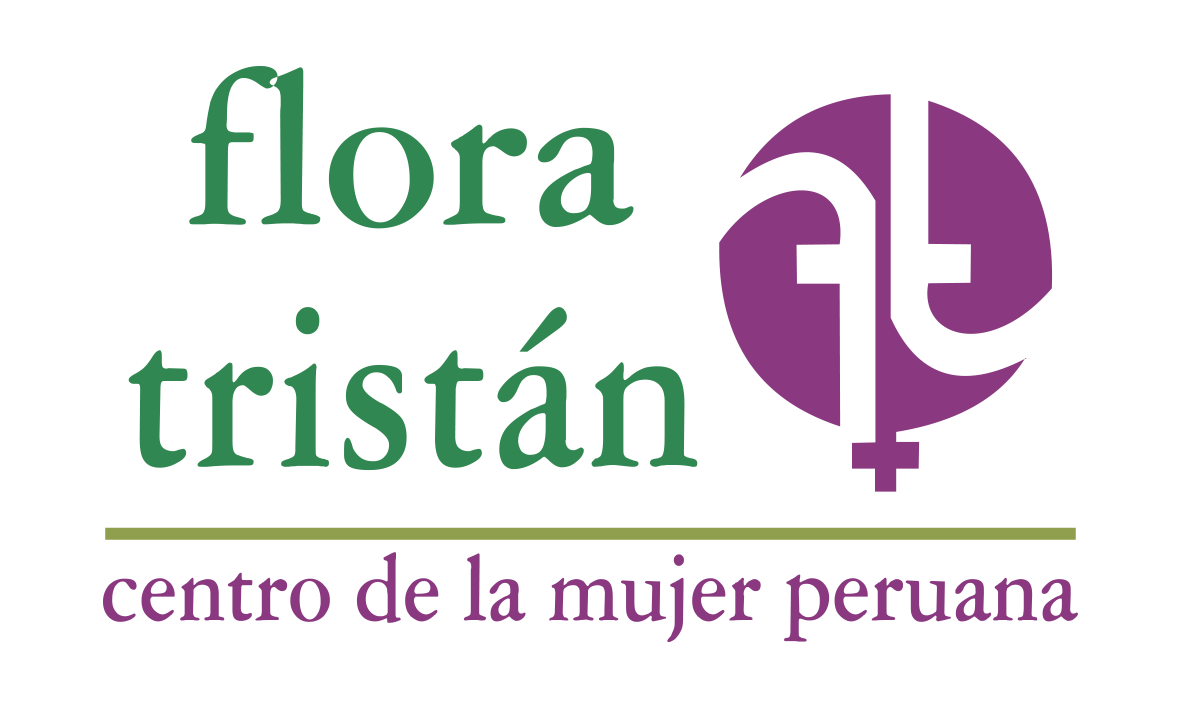 De la revisión de las observaciones/recomendaciones que el Comité de Expertas del MESECVI ha formulado al último informe del Estado peruano en 2012, y de las observaciones/recomendaciones del Informe de implementación de las recomendaciones del CEVI segunda ronda de 2014, pueden identificarse 40 observaciones/recomendaciones al Estado peruano en las siete áreas identificadas.
La mayor parte de observaciones se concentran en preocupaciones sobre el  acceso a la justicia (30%),  legislación (23%) e información y estadísticas (23%). Existen menos referencias en las áreas de planes nacionales (13%) y presupuesto (8%), así como en los campos de  diversidad (3%) y prevención (3%)
Legislación
Del total de Observaciones realizadas solo se evidencia avance en una de ellas, relacionada a: 
“Hacemos un llamado al Estado Peruano, a que sin dilación, tome todas las medidas pertinentes a fin de asegurar en la legislación una normativa que tipifique el feminicidio/femicidio”. 
Sin embargo, se encuentran grandes desafíos en otras áreas de preocupación como: 
Marco legal integral que tipifique la violencia contra las mujeres. (Aunque con la ley de violencia, recientemente observada por el ejecutivo y pendiente de modificación, se evidenciaron algunos avances, esta norma no logra constituir el delito autónomo y  sigue el esquema de faltas y lesiones expresado en los días de descanso)
Violencia económica y disposiciones para prohibir la conciliación en los casos de violencia contra las mujeres, niñas y adolescentes fuera del ámbito de la violencia familiar. Esta disposición si se encontraba en la mencionada ley pendiente de revisión. 
Disposiciones y poca voluntad política para investigar y sancionar la violencia sexual durante el conflicto armado, tortura, crímenes de guerra y lesa humanidad.  (Punto crítico a nivel de la implementación del PNCVHM 2009 – 015)
Obstáculos y debate pendiente para la despenalización del aborto en casos de violación sexual. También esta es una preocupación mostrada por Comité CEDAW , 2014. 
Violencia sexual dentro del matrimonio y la unión de hecho, se encuentra solo como agravante dentro del tipo penal de violación sexual. No se registra avance en otras formas de violencia sexual en dichos entornos.
Avances adicionales…
Aprobación de la Guía de valoración del daño psíquico en víctimas adultas de violencia familiar, sexual, tortura y otras formas de violencia intencional. (MP, 2011)
* Desafío pendiente: 50% de psicólogos, psiquiatras y médicos del MINSA, ESSALUD y otras instituciones autorizadas para emitir peritajes.
Ley 30214, para prevenir y sancionar el acoso sexual en espacios públicos. 
*Desafíos pendientes: su implementación y el ámbito de la sanción. 
Mejora en legislación contra la trata de personas.  Y fiscalías especializadas.
Planes nacionales
El Perú ha recibido cinco observaciones o recomendaciones y tiene avances en el cumplimiento de tres de las mismas, lo que equivale al 60%.
Los principales avances se dan en relación a: 
Incorporar el abordaje de la violencia contra las mujeres en otros planes nacionales. 
Aunque este es un avance relativo, pues no se incorpora dentro de los planes de educación, salud, trabajo; más si se incorpora reducir la VF y la atención a víctimas en el  Plan Nacional de Seguridad ciudadana.
El PNCVHM, incorpora el enfoque intersectorial, y participativo de los diferentes niveles de gobierno. Aunque aún se encuentran muchas debilidades en dicha coordinación. 

2. Campañas nacionales de divulgación de derechos de las mujeres y en especial de la Convención. 
Se han realizado desde el Estado Campañas de prevención e información, pero si el alcance de las mismas se compara con la magnitud de población el impacto de estas aún es reducido. 

3. Aprobación de Plan de Acción contra la trata 2011 -2016. Sin embargo, se presentan problemas en la implementación sobre todo en el eje de: Atención y protección a las víctimas. (Falta de integralidad en el abordaje)
Planes nacionales
Aunque a nivel de políticas se pueden evidenciar avances, es preocupante que la implementación sea el nudo al que aún nos enfrentamos. 
En relación a las preocupaciones pendiente tenemos: 
Cumplimiento del PNCVHM y mayor énfasis en los cambios estructurales: no se han logrado reducir las brechas de género de forma significativa. (Nacional y regiones).
La aprobación de planes regionales no necesariamente se han vinculado con presupuestos.
No se ha aprobado un Plan Nacional de Acción contra la Explotación sexual comercial de niños, niñas y adolescentes.
Acceso a la justicia
Es uno de los ámbitos de mayor preocupación, registrándose sólo un avance en función de las recomendaciones del 33%. Este es también un ámbito de especial observación por parte del Comité CEDAW. 
Así mismo, la percepción de impunidad en la población es alta. Y según las cifras del ENDES, solo el 25% de mujeres agredidas denuncian los hechos en una instancia pública. 
Entre los principales avances reportados tenemos: 
Tomar medidas para incrementar el número de entidades encargadas de recibir denuncias y fortalecer las que existen. 
- Avance en relación a la atención solo de la  violencia familiar. CEM, en todas las regiones del país. No obstante, en el marco de la nueva ley, esta pendiente de modificación disposiciones que limitan su intervención y pueden llegar a debilitar a estas instancias especializadas. 
2. Estrategias de formación e información para que los operadores utilicen la Convención y los tratados internacionales en sus sentencias y dictámenes. 
Algunos avances en la Academia de la Magistratura, a través de cursos con PNP. Aún ello constituye una labor prioritaria y necesaria de fortalecer, lo que existe es insuficiente para garantizar una atención eficiente, oportuna, con calidad y calidez tanto en los operadores de servicio como de justicia. 
3. Se ha formulado una estrategia diferenciada  para mejorar el acceso a la justicia en zonas rurales.(Modelos pilotos). Su alcance real aún es mínimo. En las zonas rurales sigue siendo un problema real y cotidiano la impunidad y las limitaciones geográficas, económicas, lingüísticas y culturales para acceder a la justicia.
Acceso a la justicia
Principales preocupaciones que permanecen y son desafíos urgentes que atender: 
No se reportan avances en la especialización de operadores con enfoque de género que garanticen un servicio sin re victimización. Tampoco hay medidas para la sobrecarga laboral. Se mantiene reproducción de estereotipos (También señalado por CEDAW).
No está garantizada la confidencialidad y protección de los datos de las víctimas de violencia, exponiéndolas ello a una mayor vulnerabilidad. Ej. El 74% de operadores de salud reportó no contar con condiciones para garantizar la privacidad en la atención a una víctima de violencia (DP, 2012).
No existe normativa que haga obligatorio los interpretes en los idiomas indígenas en el marco del sistema de justicia. Esto contradice el avance en el acceso a la justicia de las mujeres rurales y de zonas indígenas. 
Las políticas no se enmarcan en un modelo intercultural, plurietnico y multirracial. En consecuencia no hay protocolos con estos enfoques. 
Órdenes de protección y debilidad en las coordinaciones entre las instituciones que intervienen en la ruta para acceder a la justicia. (Hogares refugio insuficientes, mujeres asesinadas que no fueron adecuadamente protegidas luego de la denuncia de hechos de violencia, falta de uso de tecnologías para la protección).  Según Defensoría de 23 mujeres entrevistadas, al 92% no se les brindó medidas de protección para resguardar su integridad (DP, 2015)
Información y Estadística
En este ámbito el país ha recibido 9 Observaciones, de las cuales reporta el 33% de avance, principalmente en:  
Dispersión de la información: existe un avance relativo e inicial, con los informes anuales de cumplimiento de la  Ley de Igualdad de Oportunidades y el reporte del Plan Nacional de Igualdad de Género.  Incluye data de denuncias de violencia y el número de procesos. 
	Avance respecto a la ausencia de un reporte.  Pero no se cuenta con una 	base de datos unificada ni un sistema de registro, por lo que aún ello está 	pendiente y puede considerarse un desafío. 
2. Registro de información sobre feminicidios y tentativas, en donde se recogen 	características de los homicidios. Dificultad: registro integrado y la falta de 	actualización de la WEB del observatorio de criminalidad.
Información y Estadística
Preocupaciones:
Ausencia de un sistema unificado de registro que no facilita la ubicación de la información. 
Falta de estudios y estadísticas sobre el tiempo que dura otorgar a una mujer una orden de protección , el tipo de medida en relación al total de medidas otorgadas y el impacto que esto tiene en la vida y salud de las mujeres. 
Estadísticas sobre el # de agresores sentenciados Vs # denuncias.
Ausencia de datos desagregados por condición etnoracial. En registro de feminicidio, no se registra incluso si la victima residía en la zona urbana o rural. 
Violencia contra las mujeres en contextos de conflictivos sociales: es una violencia invisibilizada, no se cuenta con estadísticas ni estrategias especiales que se activen para proteger a las mujeres ante la violencia psicológica, hostigamiento, violencia física y sexual en estos escenarios. 
Esta violencia es utilizada como mecanismo de control, humillación y coacción incluso muchas veces por operadores del Estado. Según testimonios recogidos por sociedad civil.
Diversidad
Se ha considerado solo una recomendación en este ámbito. Ello lejos de ser positivo, es preocupante ya que ello se da por el vacío en la respuesta del Estado frente a acciones en este campo, lo que puede evidenciar una total ausencia de medidas.
“[E]l CEVI expresa su preocupación por el vacío plasmado en las respuestas a la matriz, que podría estar en correspondencia con una real ausencia de desarrollo de capacidades en este sentido. El CEVI recomienda al Estado peruano poner el mayor empeño por fomentar lo fundamentado en la Recepción de Derecho e impulsar las estrategias de lugar ya incluidas en los planes, a fin de irrumpir en este obstáculo”. MESECVI/I-CE/doc.23/14, 26 de septiembre de 2014, párr. 89.

Por lo tanto, en materia de reconocimiento a la diversidad, el Estado reporta cero avances.
Prevención:
En este campo se ha considerado solo una Observación, sobre la cual se evalúa un avance relativo. Pues es aspecto sobre el cual se tiene que seguir trabajando y uno de los principales puntos de preocupación de las organizaciones especialistas en la materia. 
El Estado ha dado cuenta de nuevas estrategia, señalando que en el 2013 se dio un incremento del 13.83% en acciones preventivas promocionales. 
El Informe de la LIO, destacó el incremento del 22% en acciones preventivas a través de los CEM en el 2014. (masculinidades, prevención de la violencia e incorporación de nuevos actores- empresas).
Aunque los esfuerzos son importantes , son insuficientes, pues no llegan ni al 10%  de la población total del país. Así mismo, los enfoques necesitan fortalecerse para promover la autonomía de las mujeres como ciudadanas y evitar enfoque tradicionales y familistas.
Falta vincular el poco ejercicio de los derechos sexuales y reproductivos con el derecho a vivir libres de violencia y dejar el paradigma heteronormativo. 
También la necesidad de fortalecer este ámbito para contribuir a transformaciones estructurales, es una preocupación de CEDAW.
Presupuesto
Ha recibido tres observaciones y sólo ha avanzado en una de ellas. 
Este avance se vincula con el incremento anual  del presupuesto para atender , prevenir y sancionar la violencia. Al 2014 el presupuesto del PNCVFS del MIMP se incrementó en un 42.4% , respecto al 2012. 
Para el próximo año el presupuesto asciende a 84 millones, pero esto aún es el 2.1% del presupuesto total de los programas sociales. Es decir aún el presupuesto contra la violencia ocupa un lugar no priorizado dentro de las preocupaciones sociales del Estado. 
En cuanto a los desafíos estos son: 
No se cuenta con datos desagregados sobre cuánto invierten los sectores y otras entidades del Estado en el manejo de la violencia. 
No se cuenta con metodología para evaluar en cuentas nacionales la inversión para la atención de la violencia hacia las mujeres y el impacto de esto. 
Aunque según el PNCVHM 2009 – 2015, los sectores deben incorporar metas presupuestales para su implementación,  sólo el MININTER cuentan con meta específica. Esto dificulta el buen resultado de una política.
Gestión ineficiente de presupuesto en actividades aisladas que no fortalecen el Plan.
Conclusiones:
El avance en general es un 33%. Sin embargo, como hemos visto este avance no necesariamente es absoluto, por lo que se necesita seguir caminando en todos los pendientes para poder hablar de logros y transformaciones reales. 
El análisis reporta 68% de observaciones pendientes, sino se avanza en ellas, los pasos dados para enfrentar la violencia se debilitarán y podrá caerse en un retroceso. 
Como hemos visto, cada avance se relativiza al haber aspectos que no logran superarse ni abordarse por completo. Por lo tanto, los pasos dados en cumplir las recomendaciones de la CEVI, deben ser fortalecidos.
A 20 años de la entrada en vigor de la Convención, se han dado pasos pero aún quedan muchos pendientes para el Estado Peruano. 

Gracias!
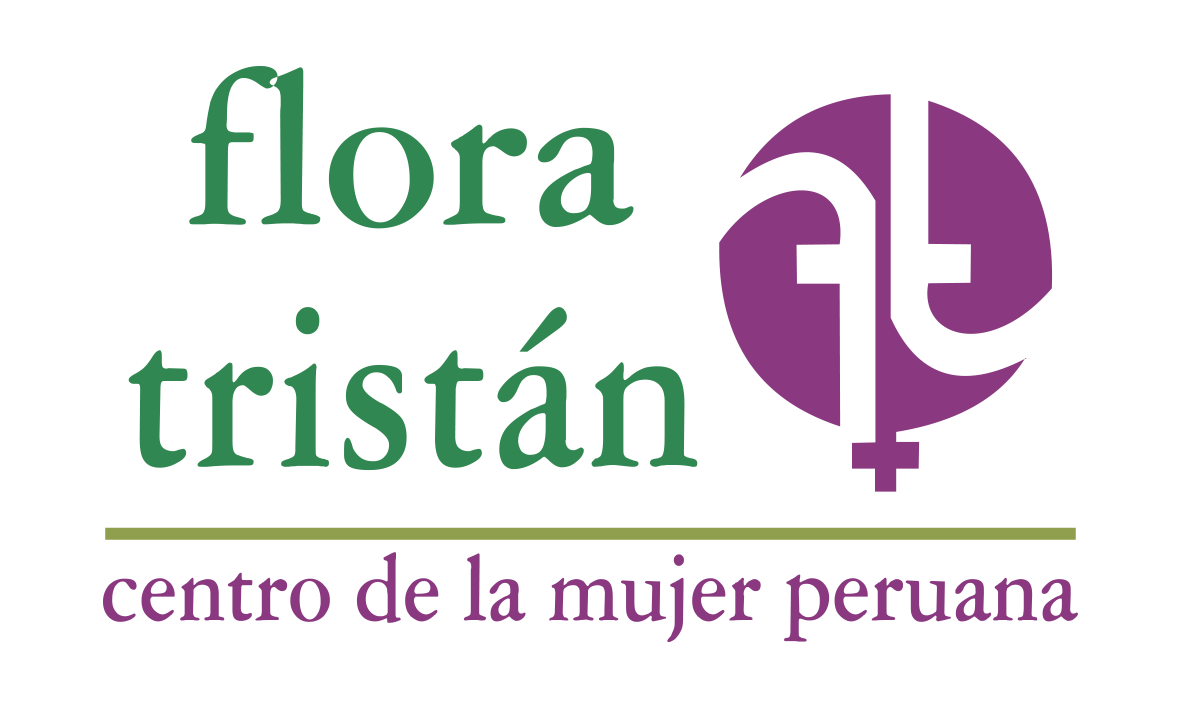